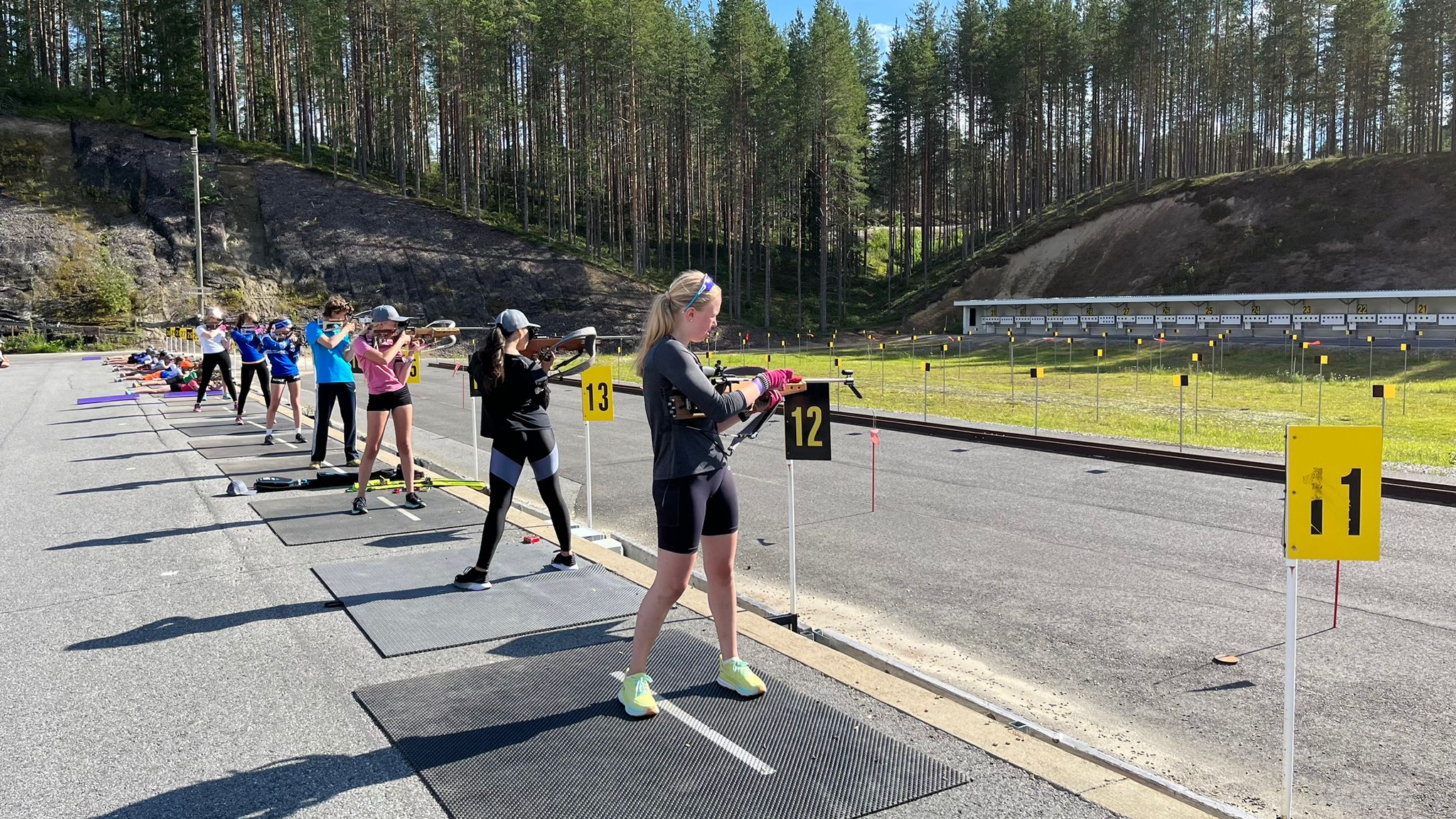 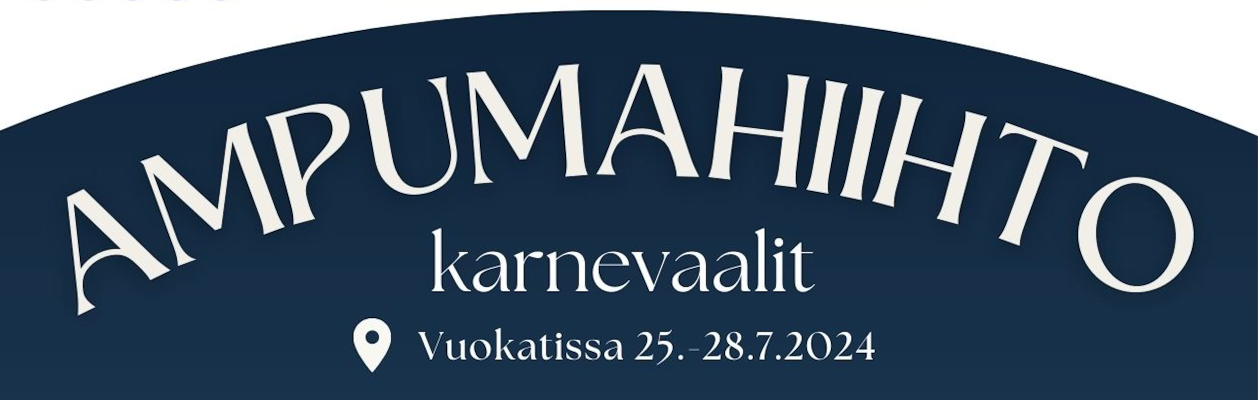 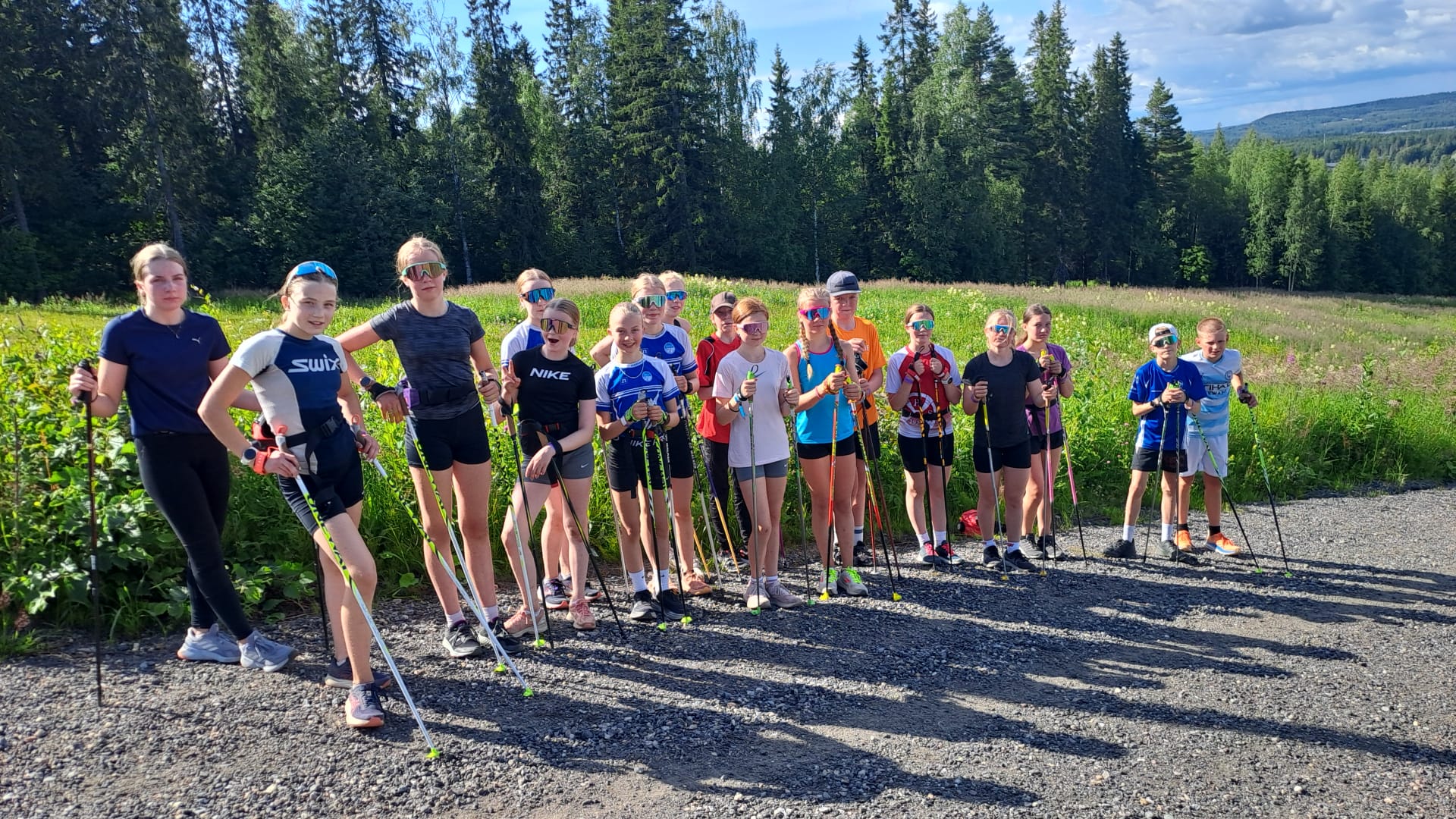 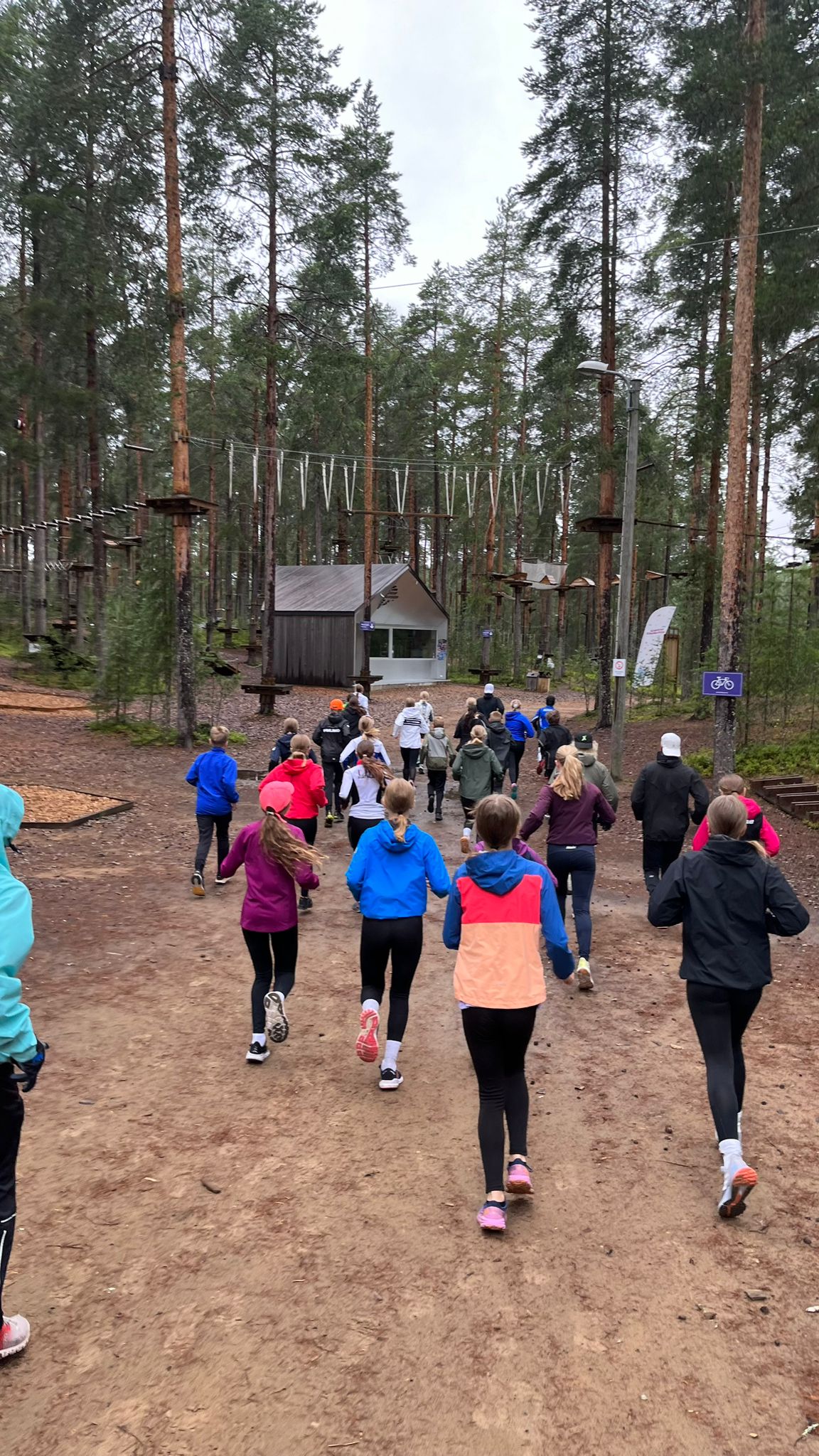 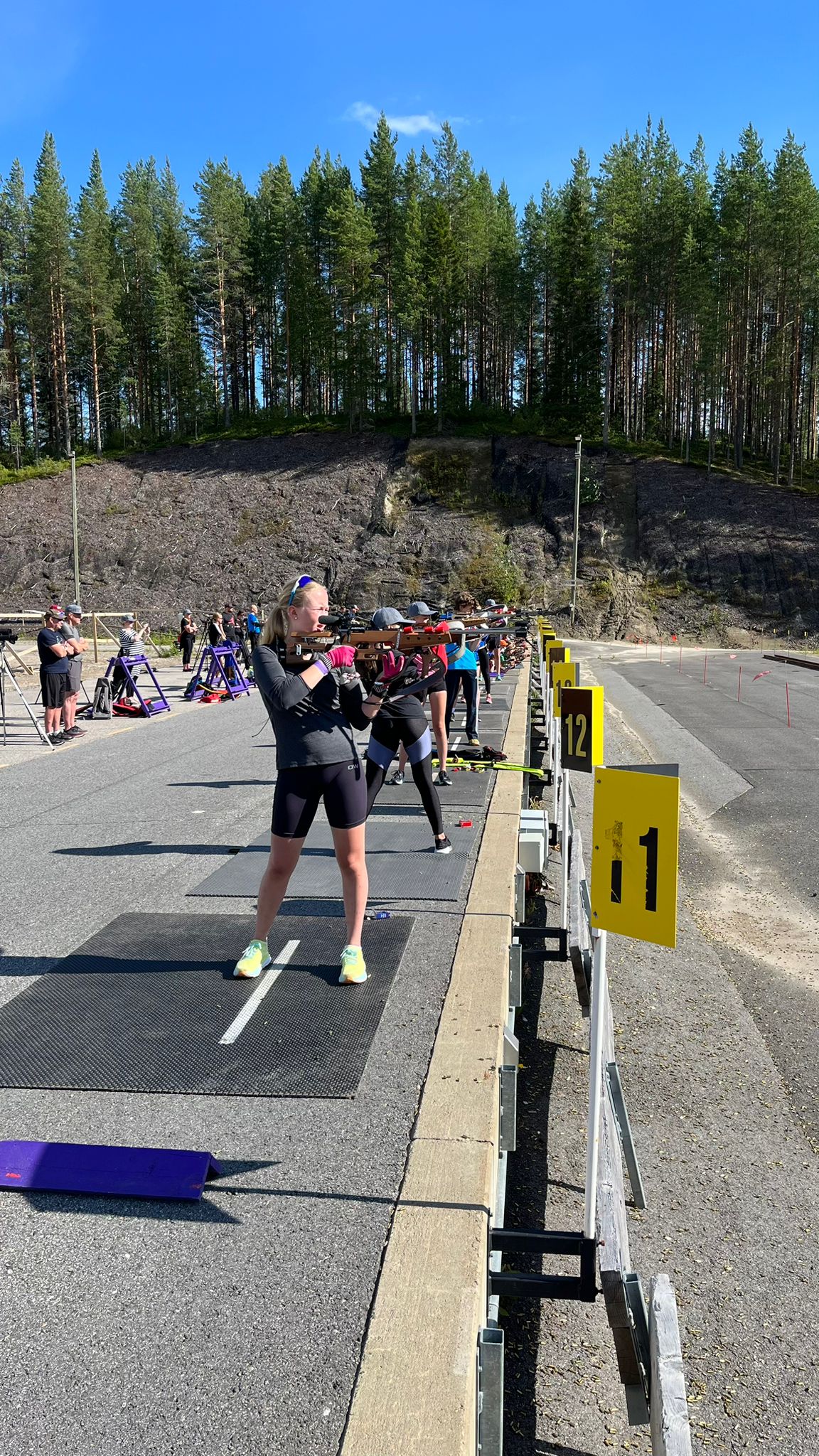 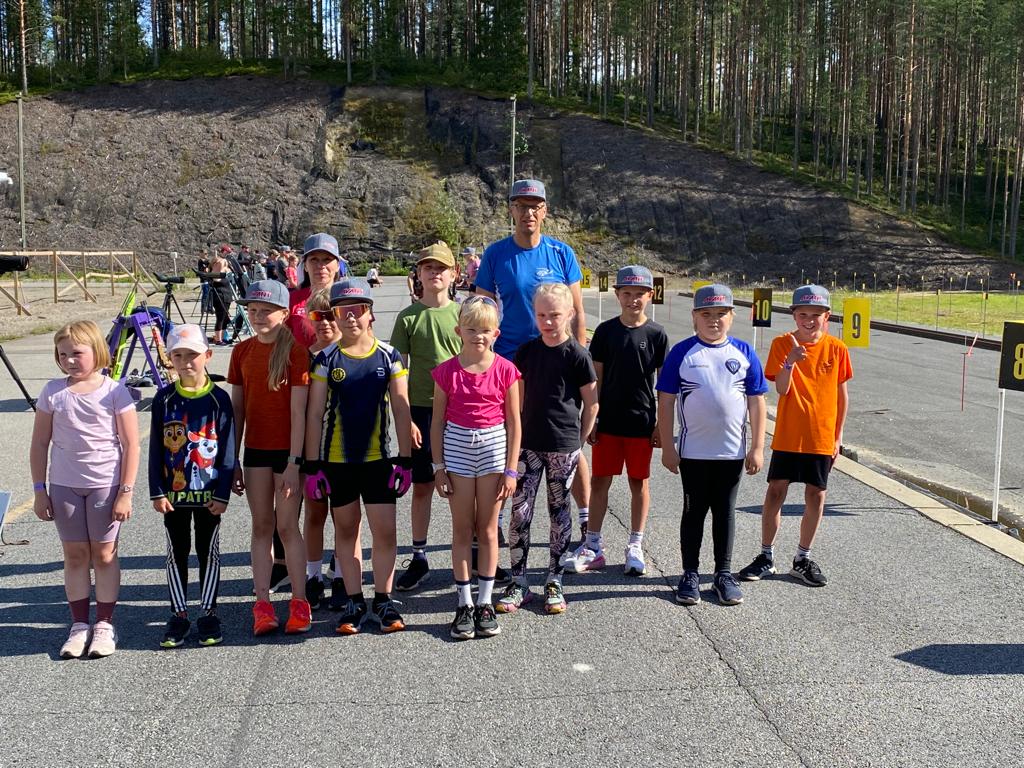 Tervetuloa mukaanvuoden 2024 Ampumahiihtokarnevaaleille!
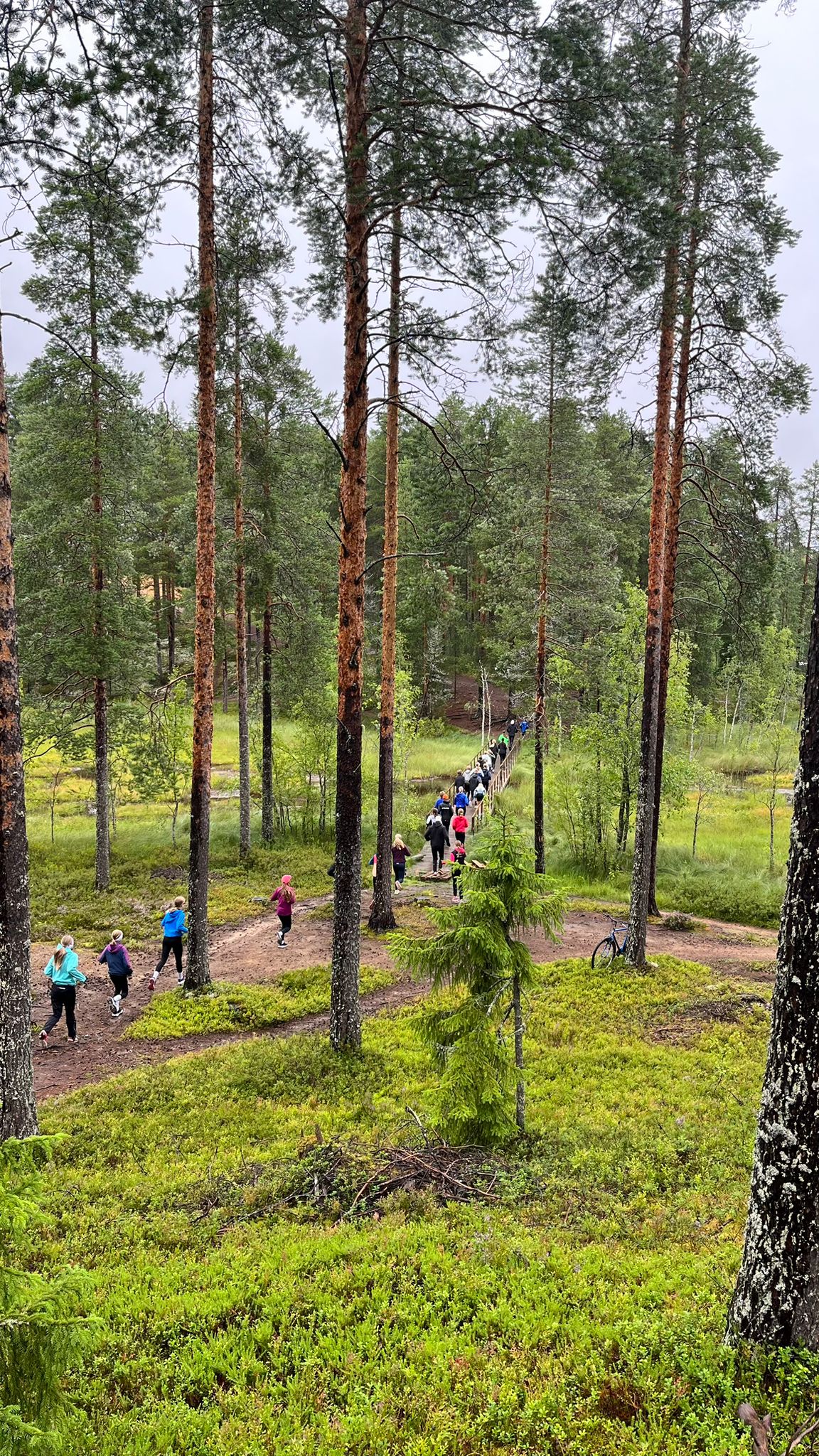 Ampumahiihtokarnevaalit on tarkoitettua kaikille nuorille ampumahiihtäjille ja lajista kiinnostuneille harrastustaustaa katsomatta. Leirillä paneudutaan lajin perustaitojen kehittämiseen sekä monipuoliseen harjoitteluun. 
Karnevaalit ovat loistava paikka harrastajien sekä huoltajien tutustua toisiinsa mukavassa ja hauskassa ilmapiirissä, sillä onhan ampumahiihdon harjoittelu hauskinta silloin, kun pääsee harrastamaan kivassa ja omanikäisten harrastajien seurassa!  
Harjoittelun lisäksi tarjolla on jatkoa viime vuoden suosittuun A-maajoukkueen lajivalmentaja Aku Moilasen aseenpuhdistusklinikkaan. Leirillä kuullaan myös Päävalmentaja Erik Kulstadin tekniikkaluento.
Ampumahiihtokarnevaaleilla on mukana myös meidän maajoukkueurheilijoita, jotka ottavat osaa lasten ja nuorten harjoituksiin antane heille käytännön vinkkejä erityisesti ammuntaan.
Lasten ja vanhempien iloksi, myös tänä vuonna karnevaaleilla on myynnissä varastoon jääneitä maajoukkuevaatteita edelliseltä kaudelta.
Aurinkoisin ampumahiihtoterveisin
Lauri Elo
Kenttäpäällikkö
Suomen Ampumahiihtoliitto
Lisätiedot
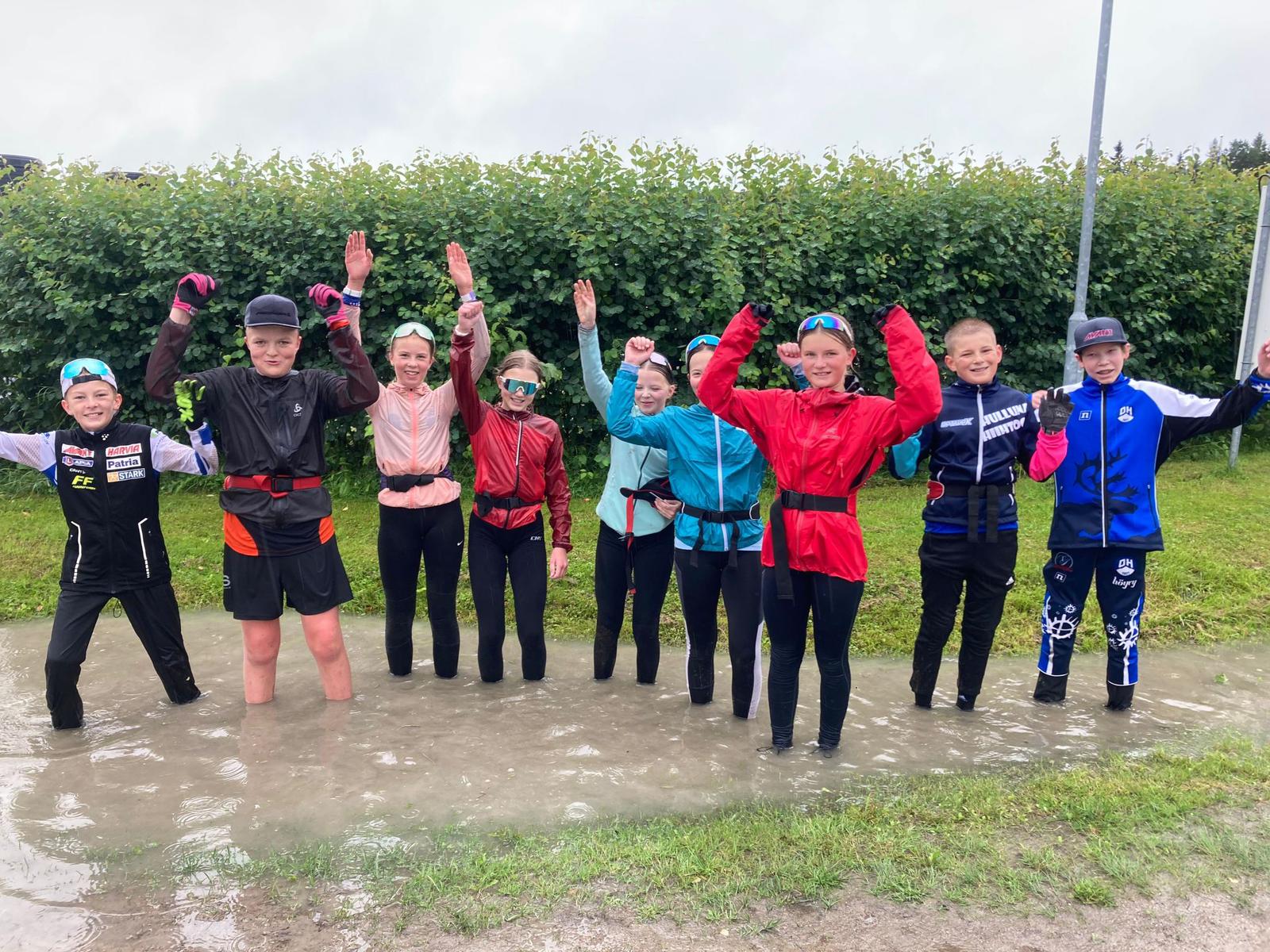 Ryhmäjaot perustuvat pääsääntöisesti ikään ja ammuntatapaan (tuki, hihna, pysty)
Ne leiriläiset, jotka eivät omaa aseenkantolupaa antavat aseet huoltajan tai ammunnanohjaajan huostaan treenien välissä.
Ne urheilijat, jotka ovat ilmoittaneet tarvitsevansa laina-asetta, saavat karnevaalien ajaksi käyttöönsä laina-aseen ja harjoituksissa tarvittavat patruunat.
Ryhmän 4 mukana on kolme ohjaajaa, jotta saamme huomioitua  pystyampujat penkalla paremmin.
Ryhmien 3 ja 4 rulla-hiihto/vaellusharjoituksissa kulkee mukana huoltoauto, joka tuo jalkineet määräpäähän ja vie rullasukset takaisin opistolle. Autossa kulkee myös ensiapuvälineet ja se ottaa tarvittaessa väsyneet rullahiihtäjät kyytiin. 
Leiriohjelmaan kuuluu monenlaista liikuntaa, joten ota mukaan ainakin:
Vaatetus ulko- ja sisäliikuntaa varten. Muista ottaa vaatteet myös vesisateen varalle. Ase, asepussi (käsiremmi ja/tai ampumatuki) ja panoksia noin 350 kpl sekä aseenpuhdistusvälineet. 
Lisäksi mukaan ainakin juomapullo, uima-asu, sauvakävelysauvat, sadevaatteet, vaihtovaatteita ml. kengät, henkilökohtaiset peseytymisvälineet, omat lääkkeesi (allergia ym.) ja reilusti reipasta LEIRIMIELTÄ!
Ryhmille 3 ja 4 mukaan rullahiihtovarusteet eli rullasukset ja -sauvat, monot, KYPÄRÄ, ja muut mahdolliset suojat. 
Leiriin ei kuulu iltapalaa, joten varaattehan mukaan pientä välipalaa tarpeen mukaan.
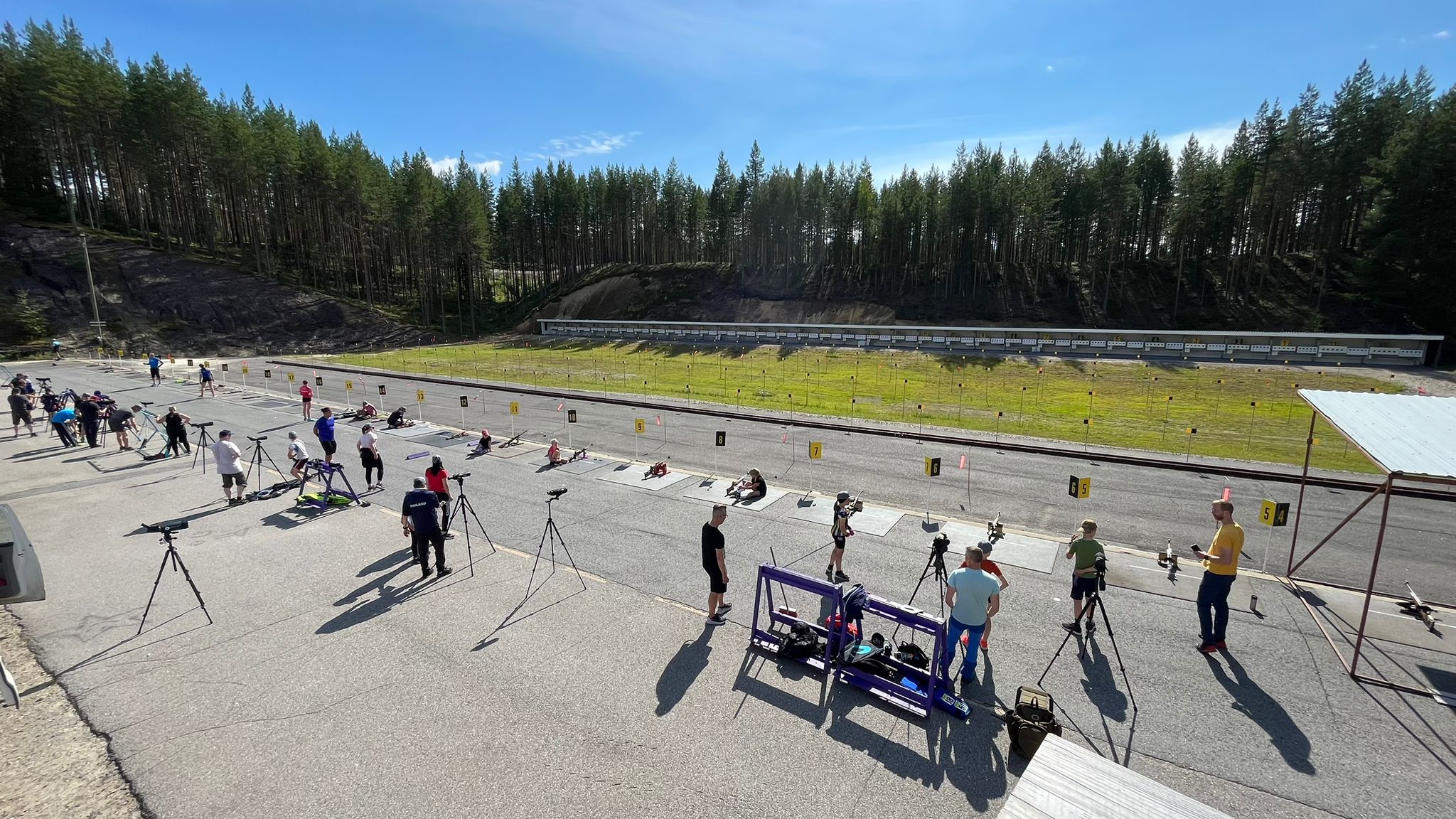 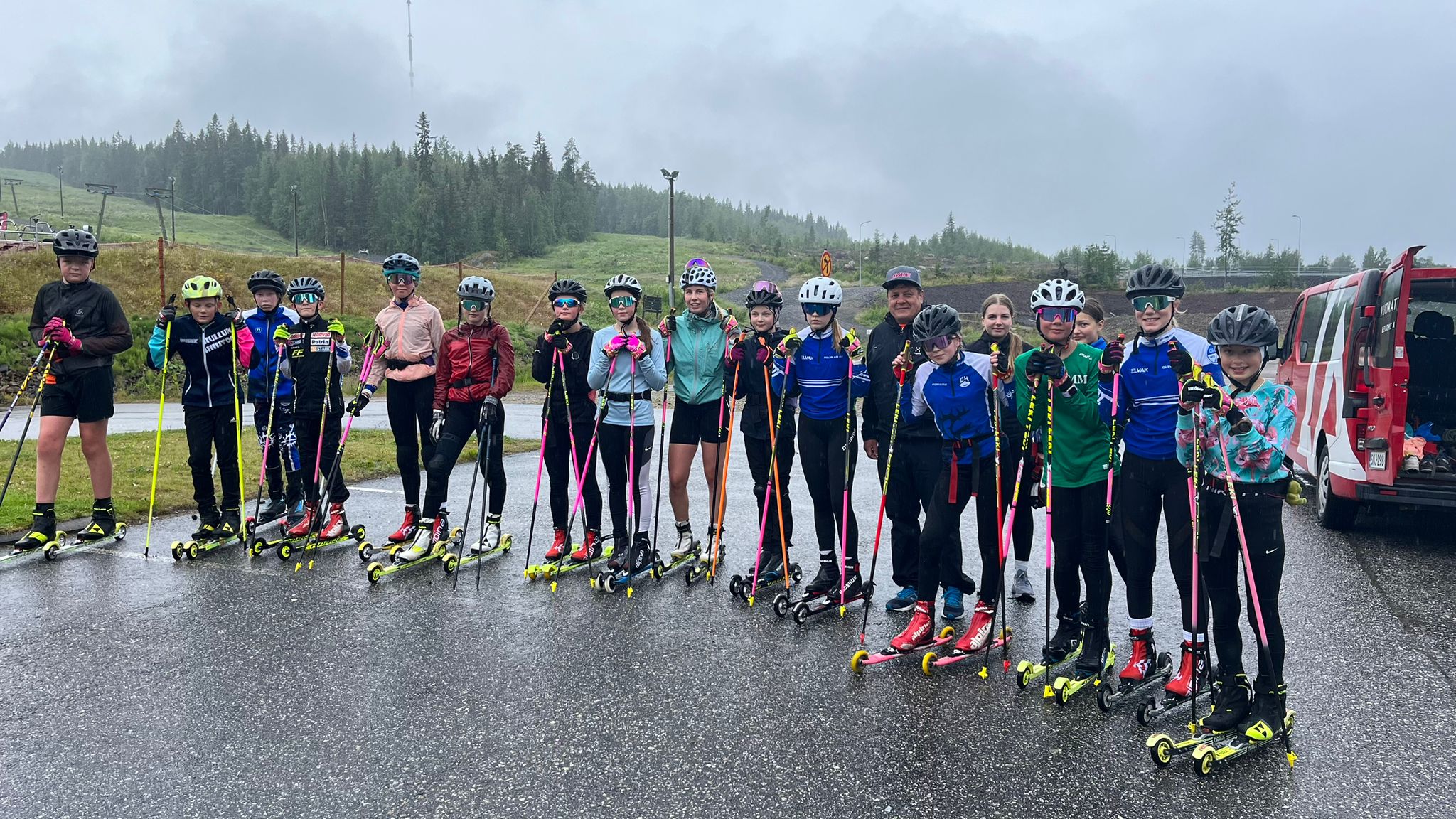 RYHMÄ 1:
RYHMÄ 2:
RYHMÄ 3:
RYHMÄ 4:
Muu ohjelma